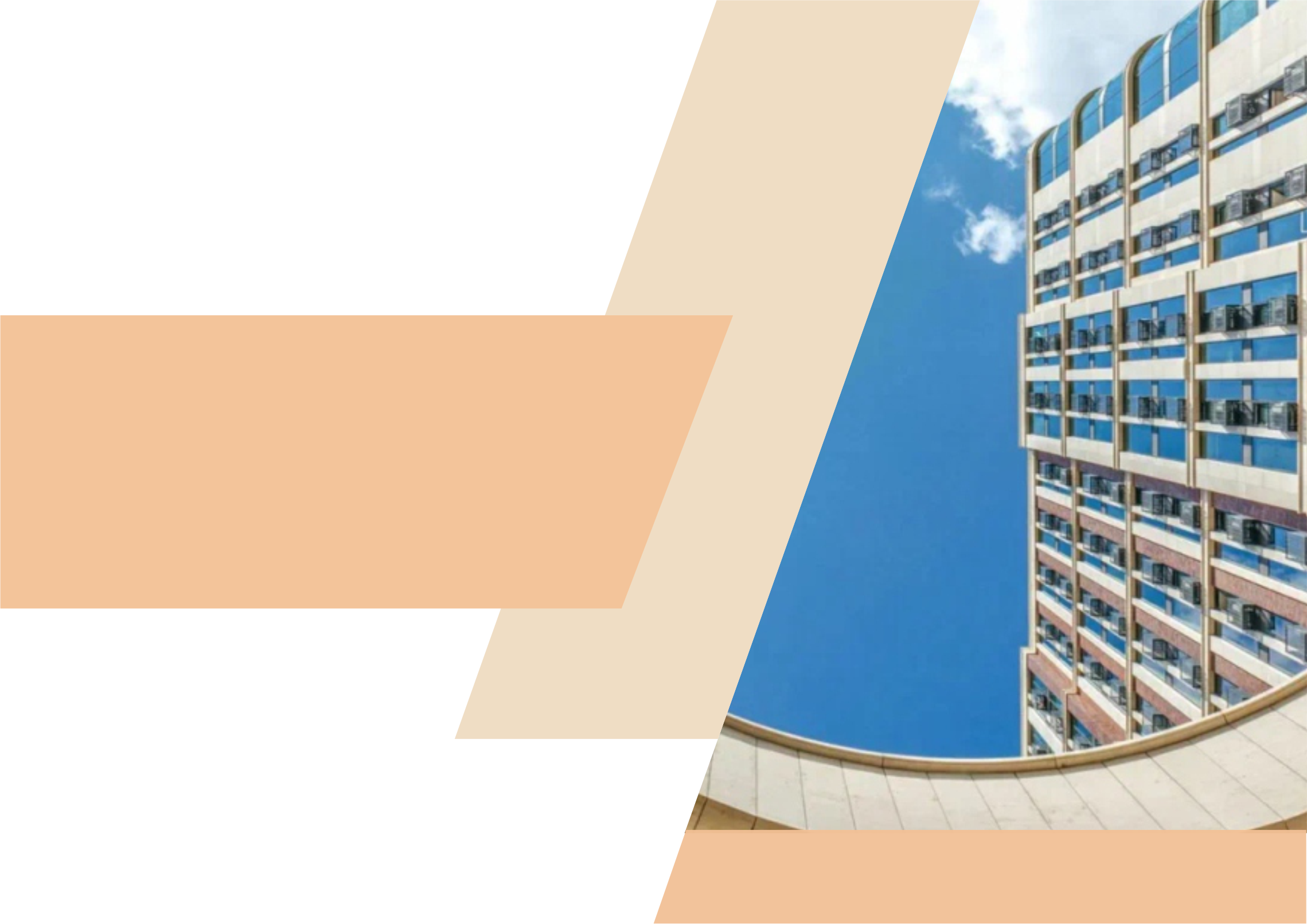 Отчёт о проведённых работах в ЖК Воробьев дом
Сентябрь 2022 года
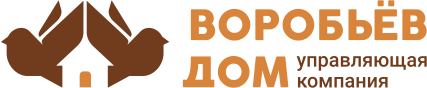 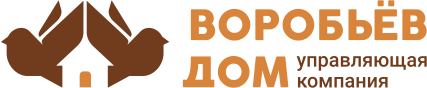 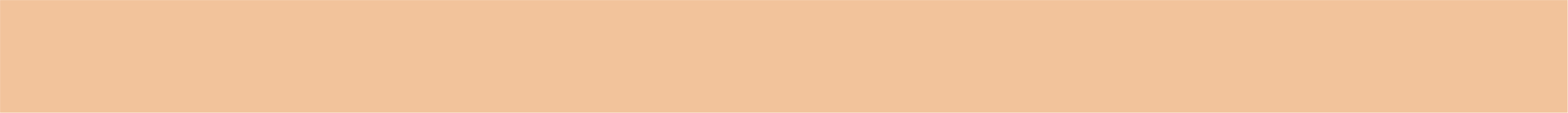 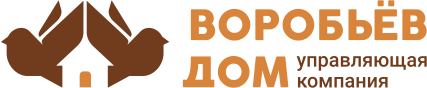 Обслуживание и уход за
декоративными растениями и газоном
Подкормка деревьев и кустов с внесением комплексного осеннего удобрения, полив из шланга приствольных кругов
Санитарная обрезка кустарников и хвойных растений
Прополка, рыхление, мульчирование почвы в зоне  центральной клумбы
Полив из лейки и шланга растений центральной клумбы и  клумб внутри скамеек
Подготовка почвы и посадка туй взамен погибших (12 шт). Осенняя подкормка, полив и прополка вокруг туй
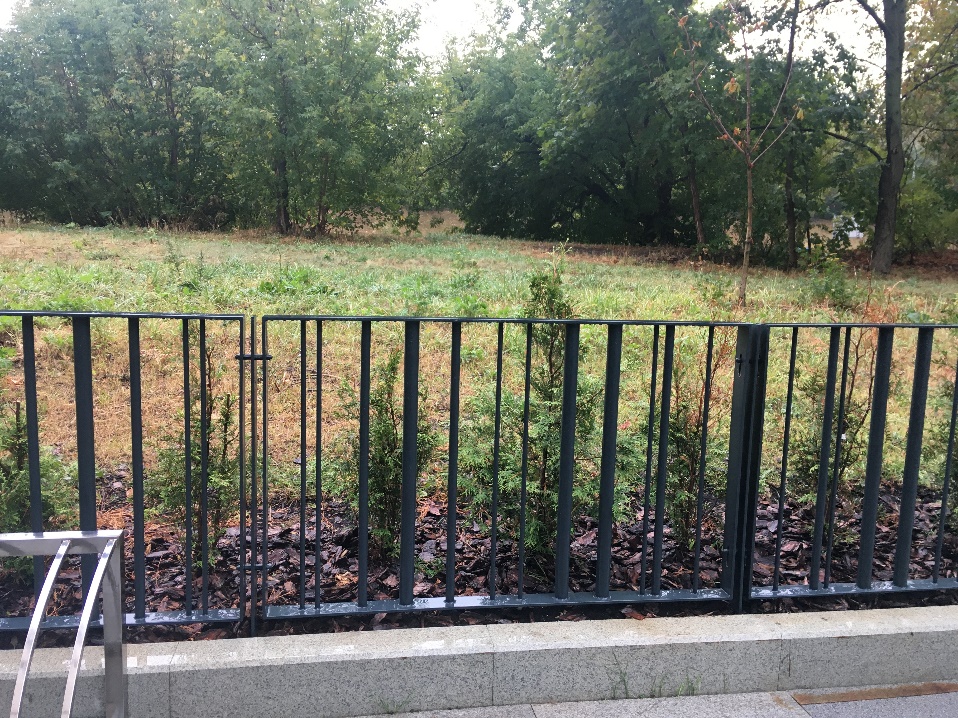 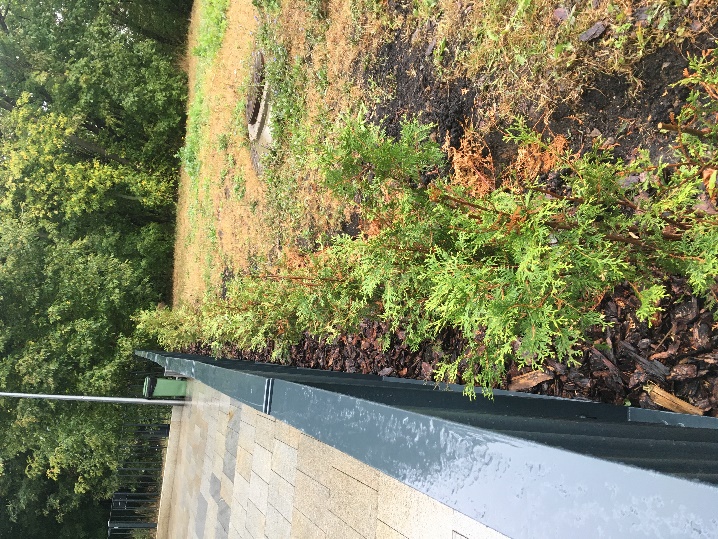 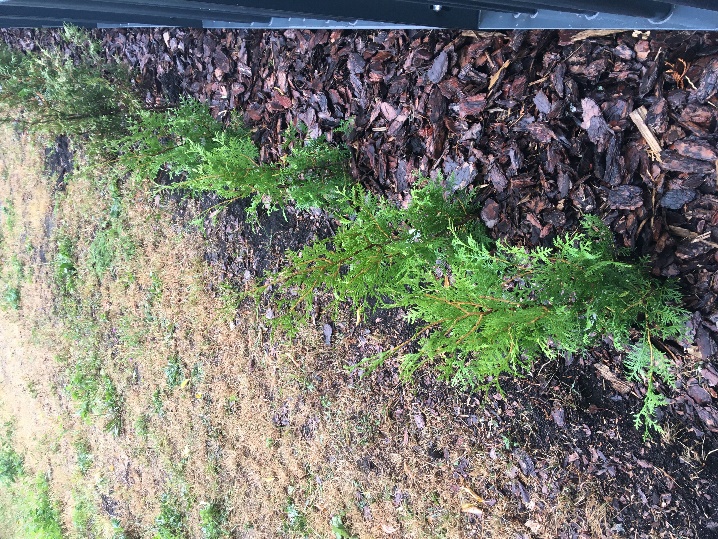 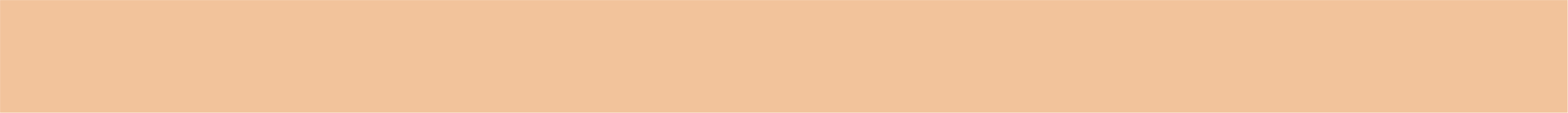 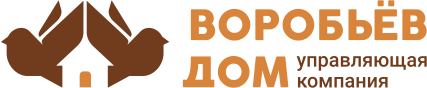 Обслуживание и уход за
декоративными растениями и газоном
Прополка от сорняков участков посадки гостевой стоянки, прочесывание и подкормка удобрением . Осенняя Подкормка  растений живучки.
Покос газона. Подкормка газона  комплексным осенним удобрением после скашивания
Обработка  кроны калины , обрезка повреждений
Удаление с поверхности газона мусора и прочих загрязнений
Посадка дополнительных растений на центральной клумбе ( белый пион – 2 шт. ) полив из лейки
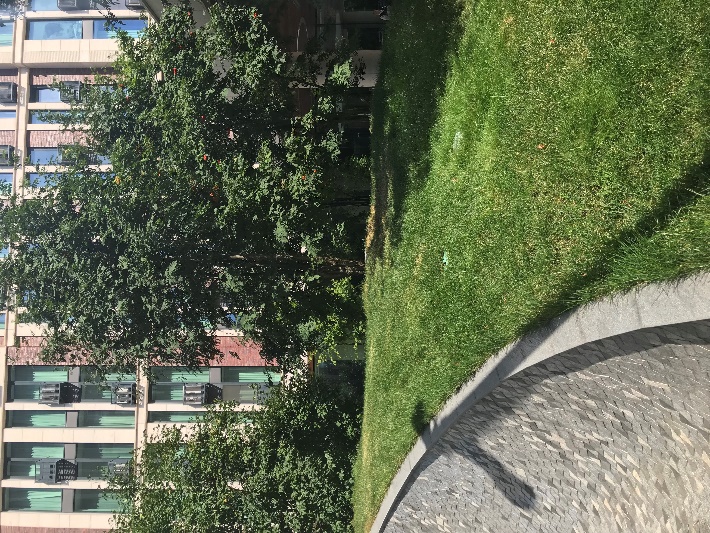 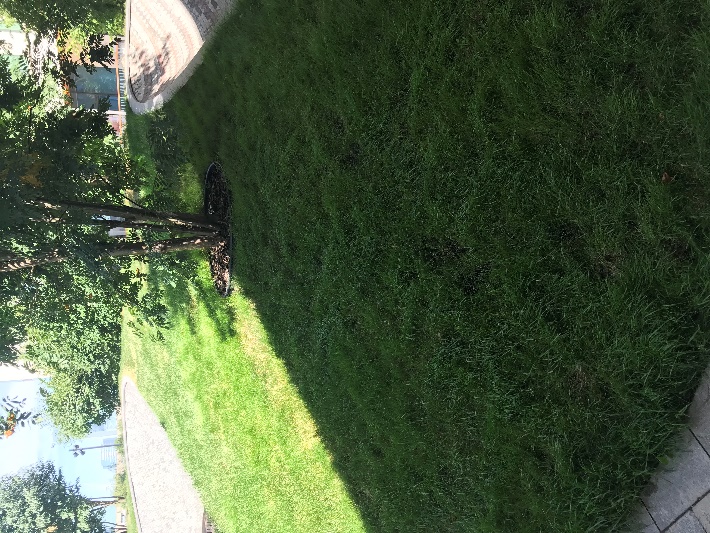 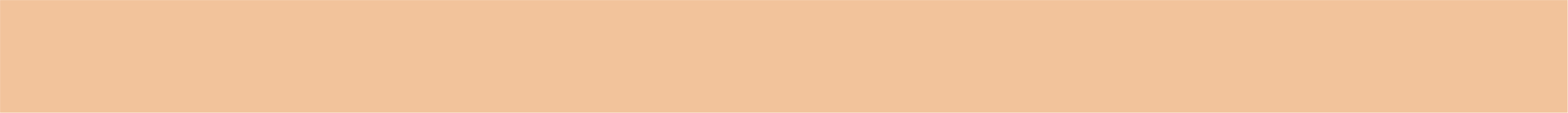 Замена тротуарной плитки
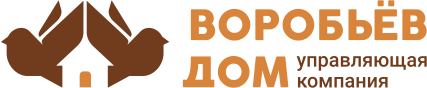 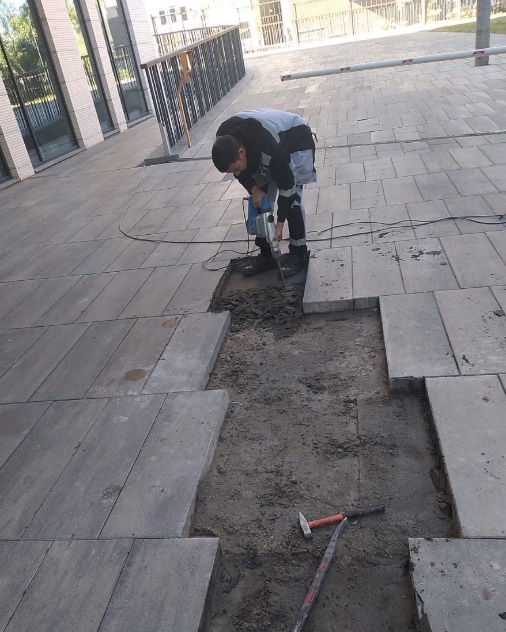 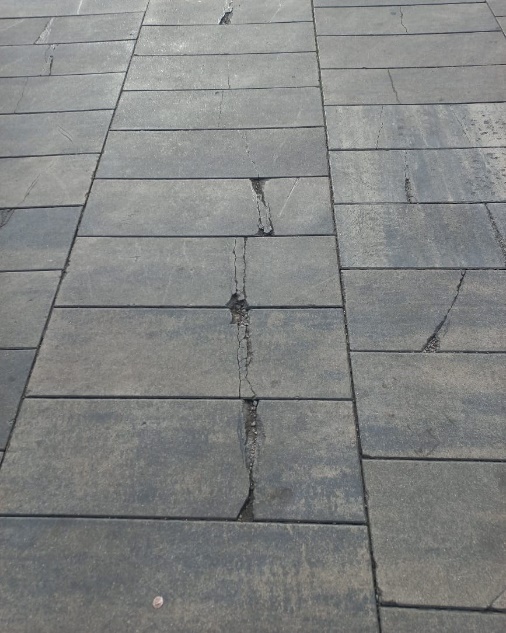 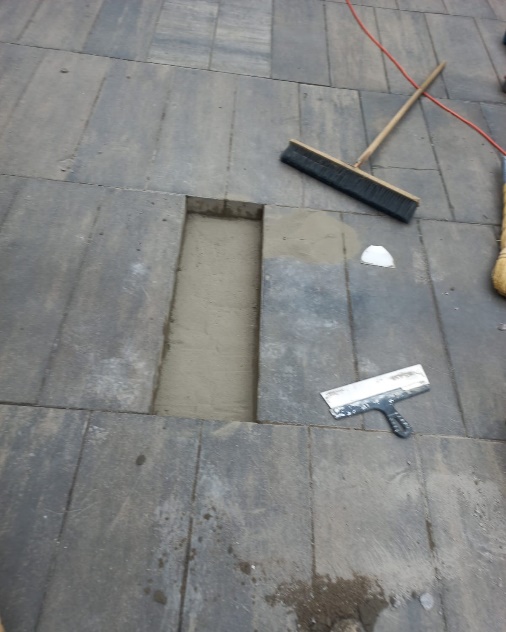 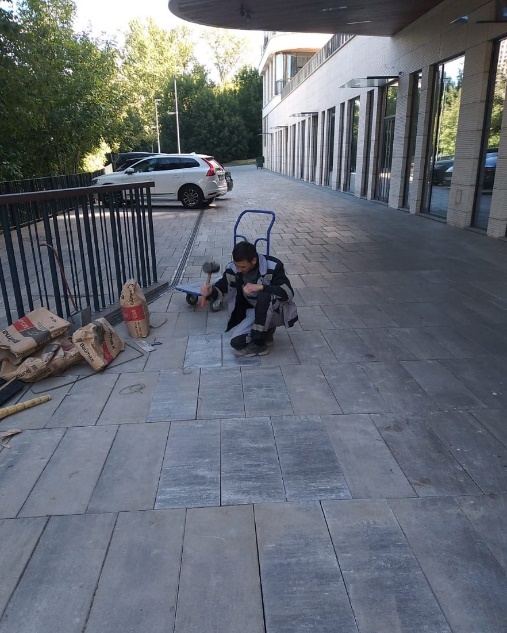 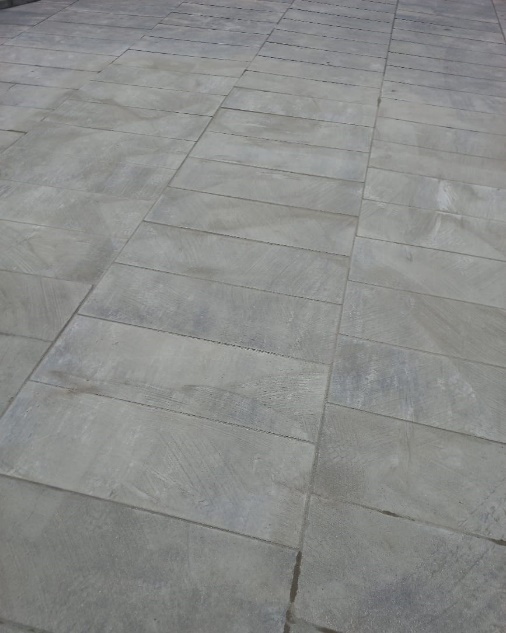 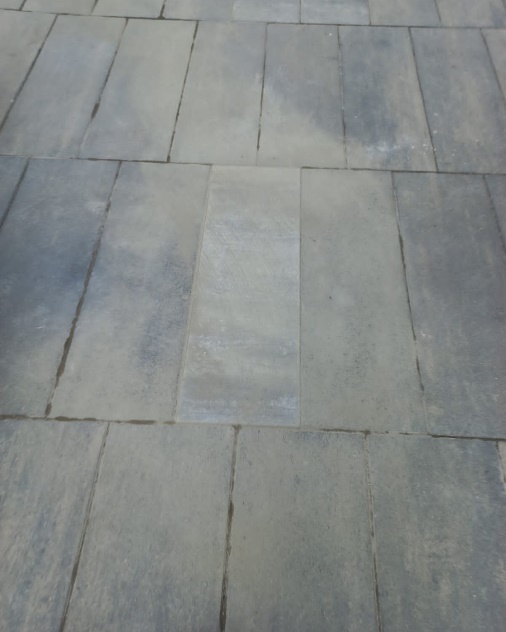 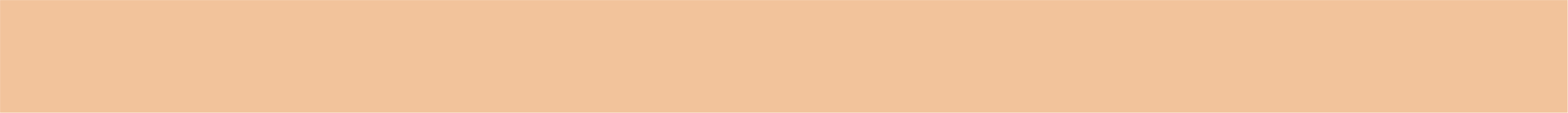 Покраска скамеек
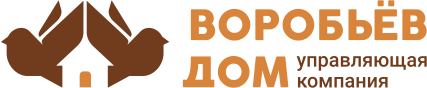 Было:
Стало:
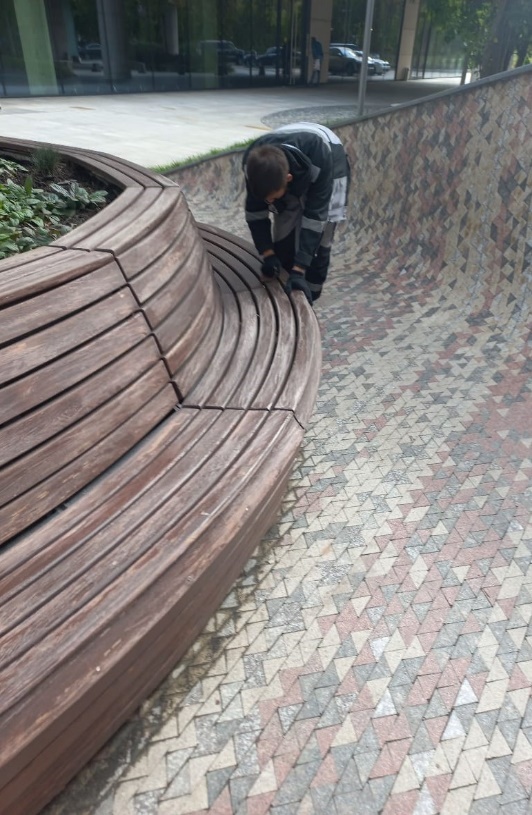 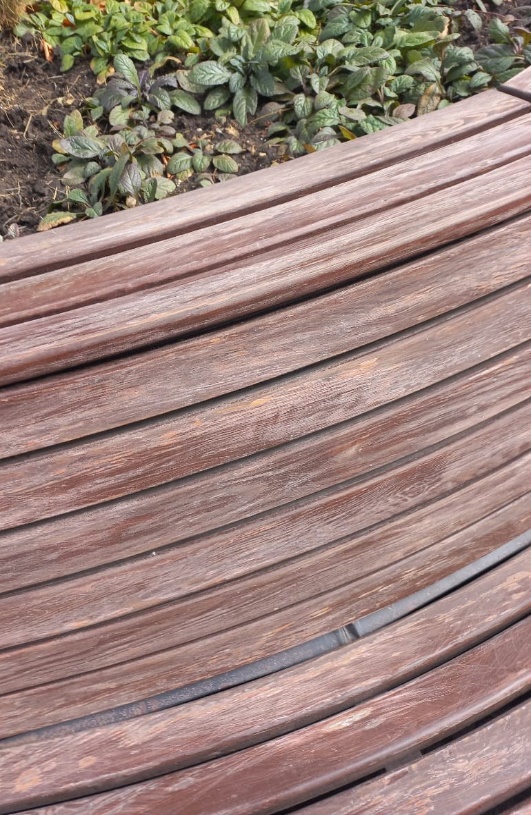 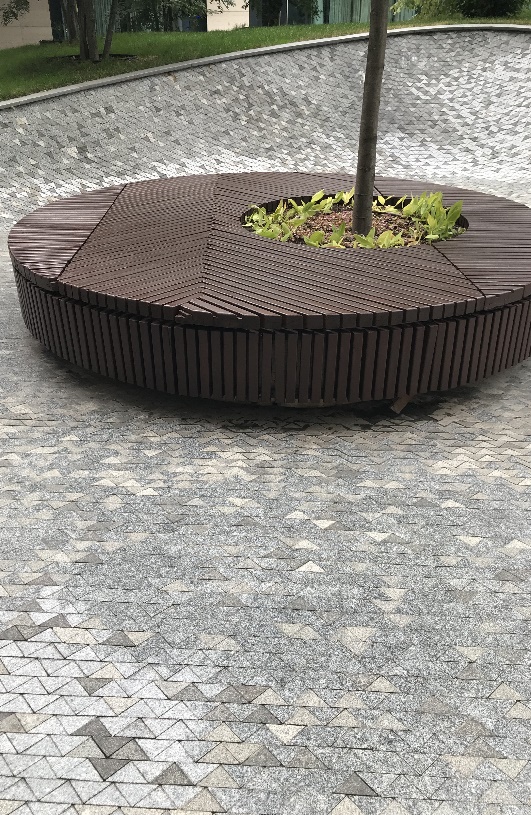 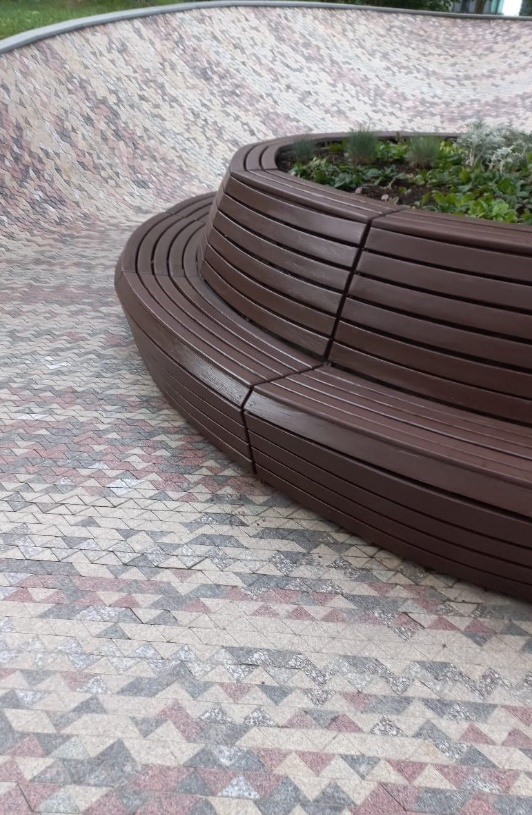 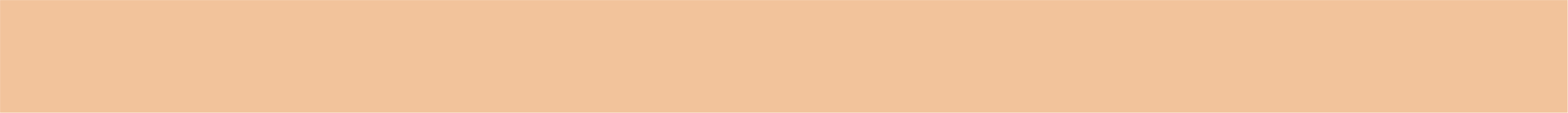 Ремонт теплообменника, замена пластин теплообменника и прокладок
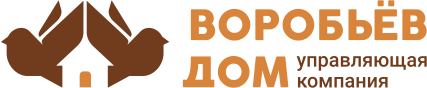 Было:
Стало:
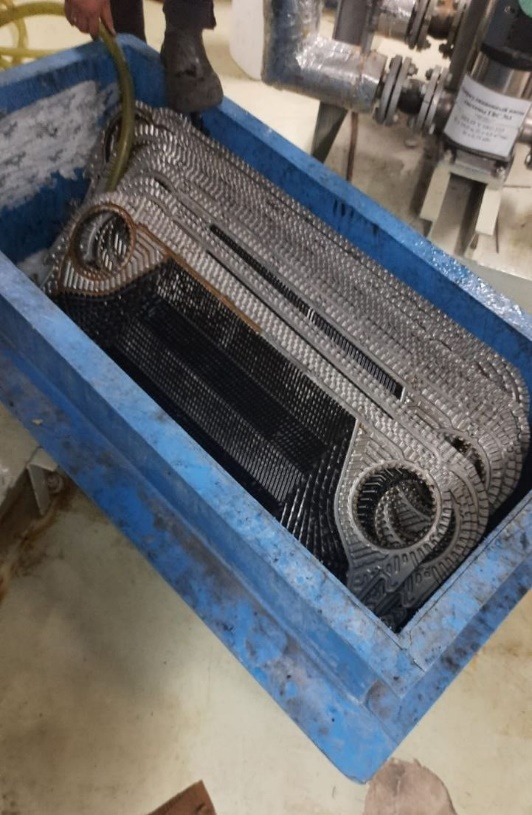 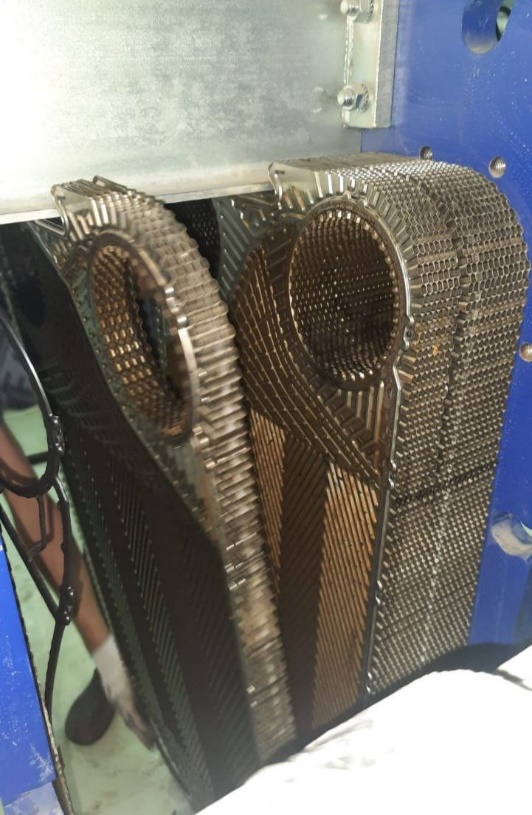 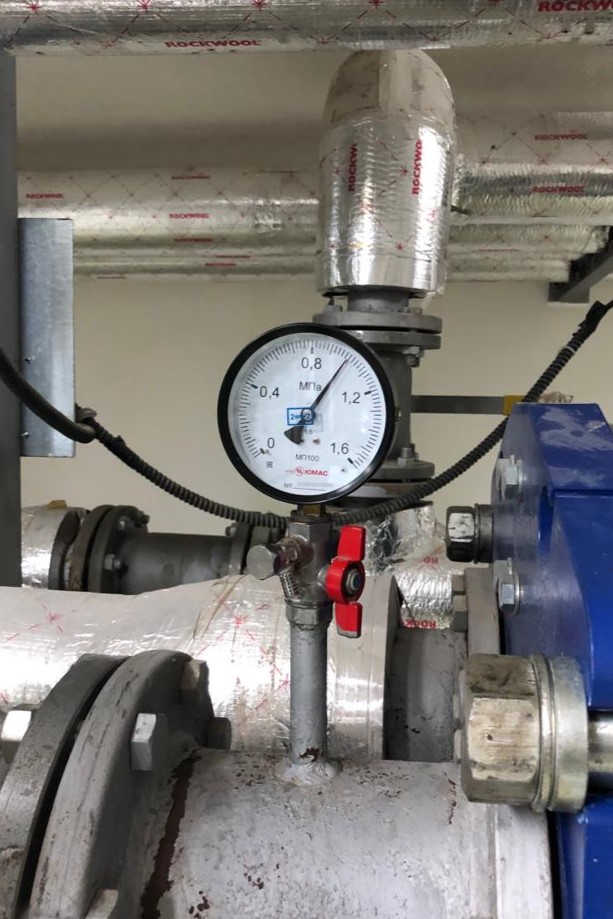 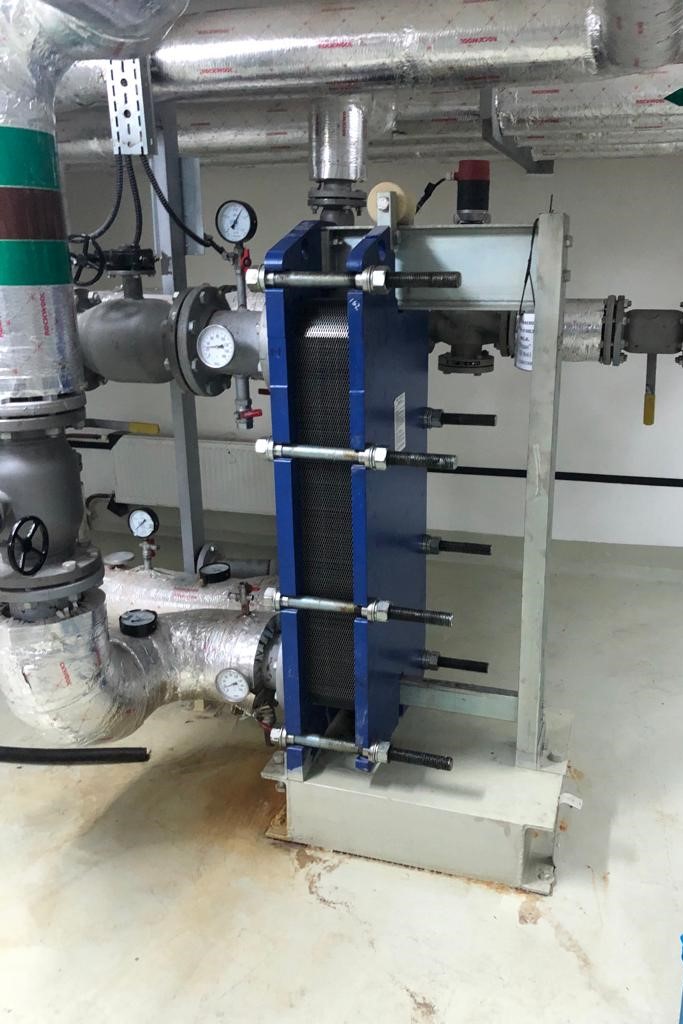 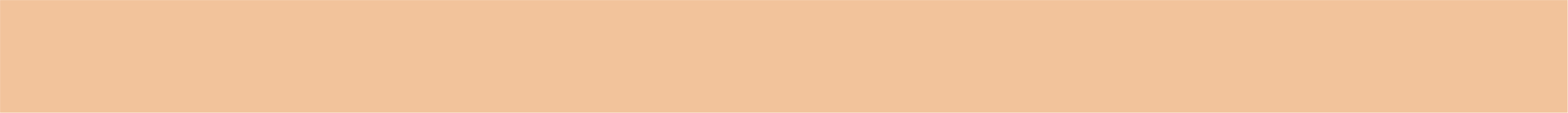 Произведена регулировка петель и доводчиков деверей в местах общего пользования
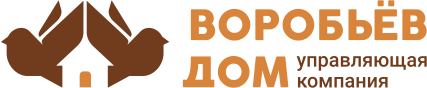 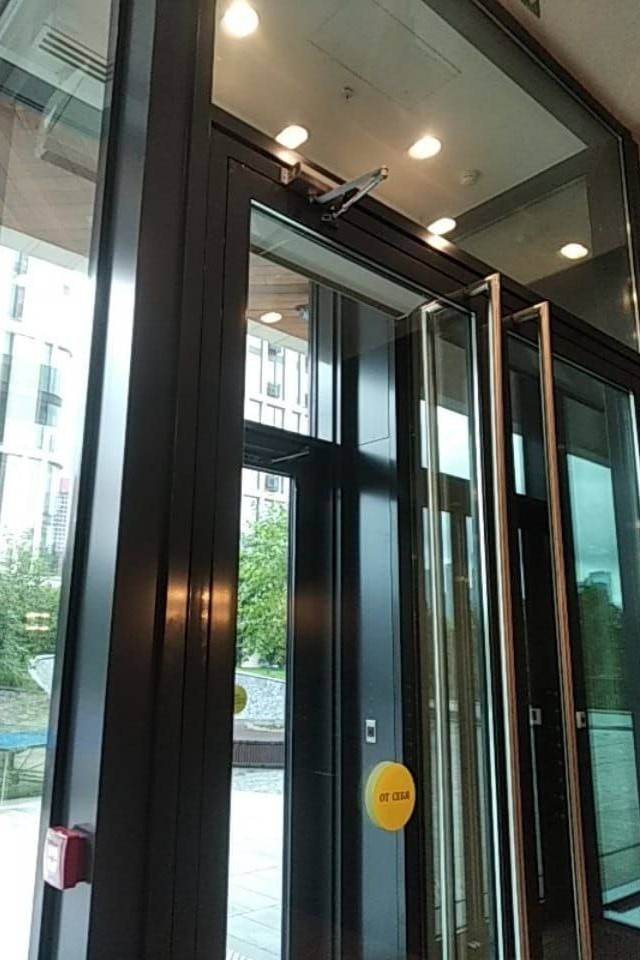 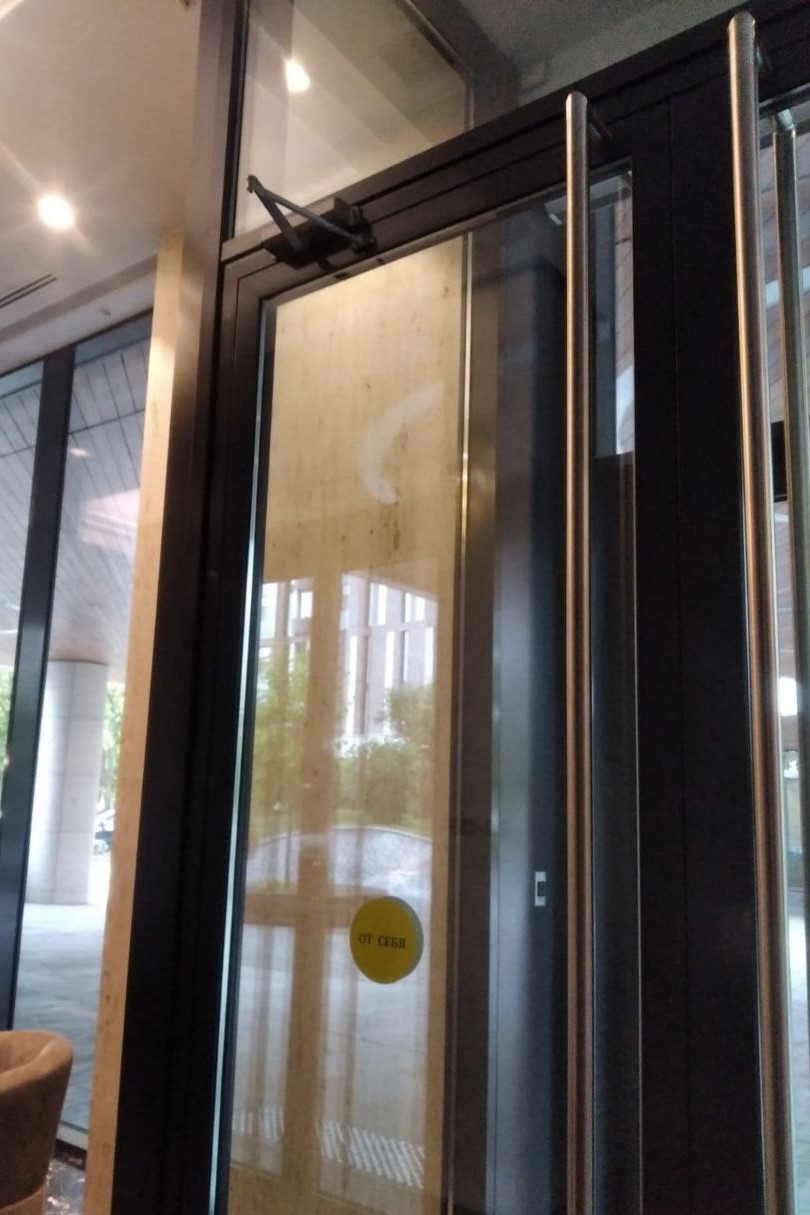 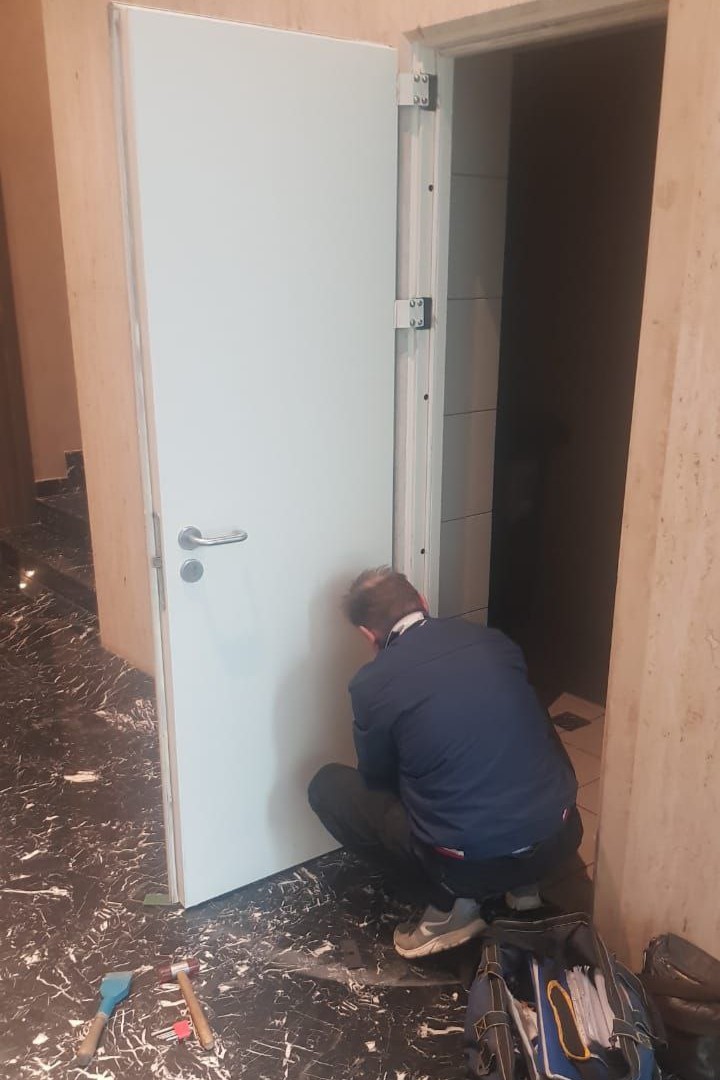 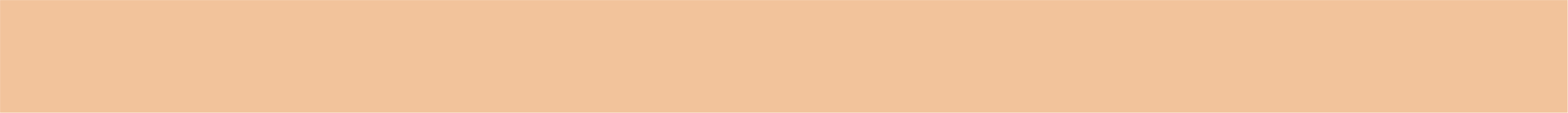 Восстановлено уличное освещение
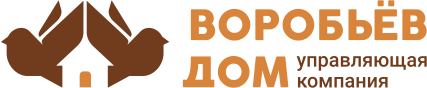 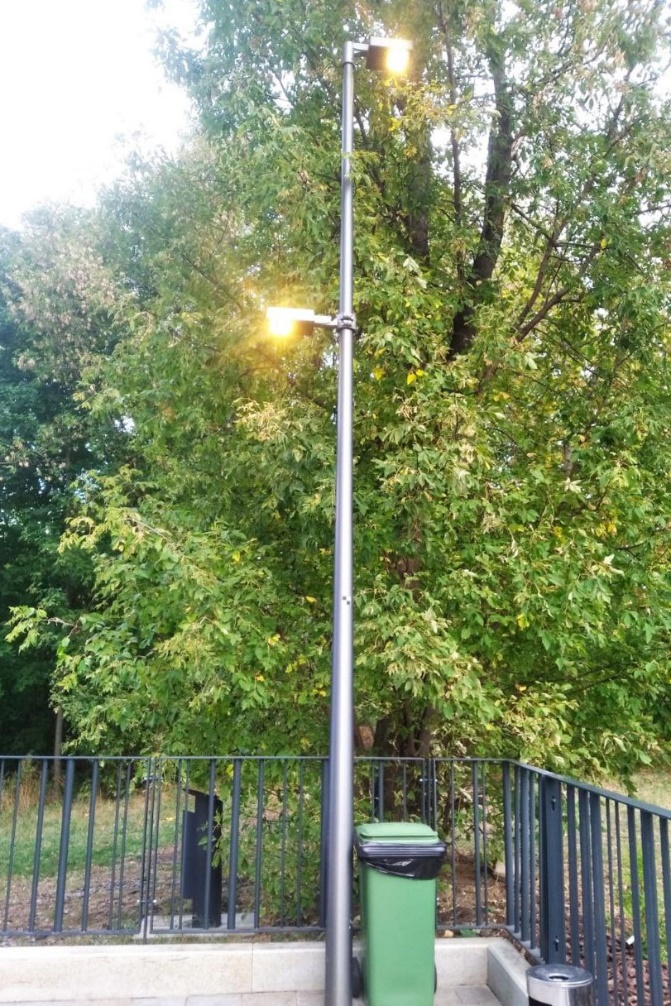 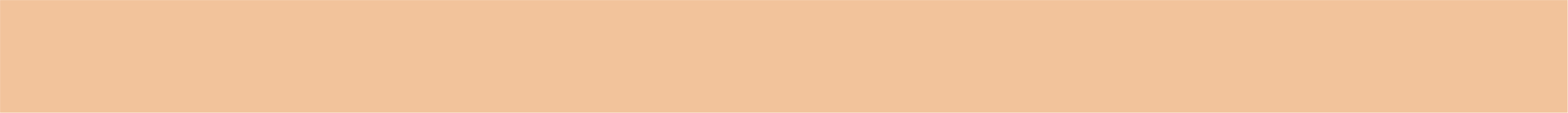 Вывоз мусора
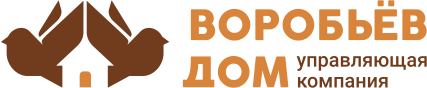 Организовали ежедневный сбор и вывоз хозяйственно-бытовых отходов. Ведём раздельный сбор мусора. Строительный мусор вывозится по отдельным заявкам.
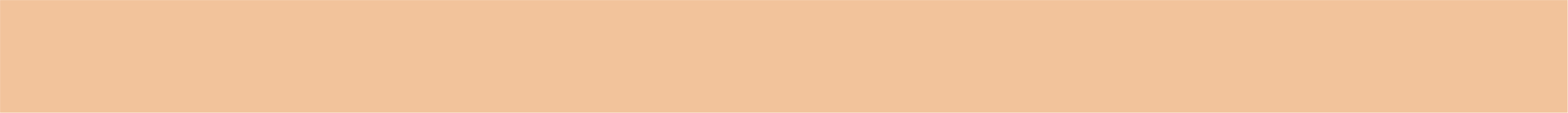 Инженерно-техническое обеспечение
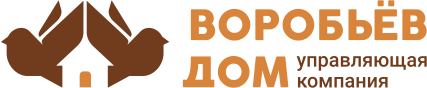 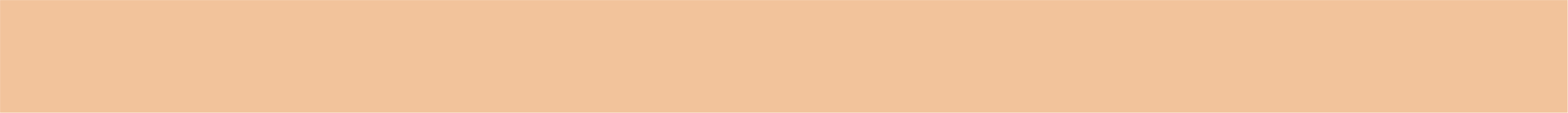 Работа с заявками
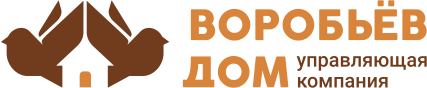 За сентябрь 2022 года выполнили 454 заявок через систему «Домиленд»
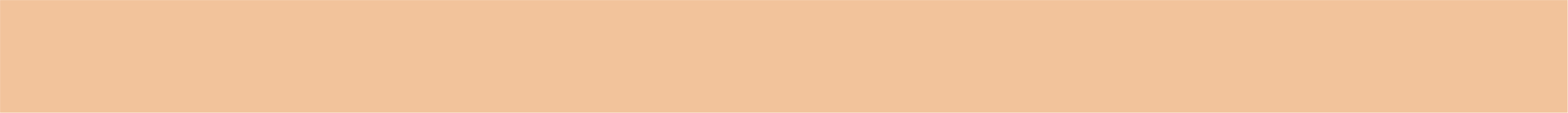 Аварийные заявки
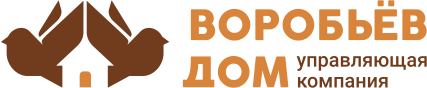 Кроме заявок на восстановление подачи электричества в помещения (выбило УЗО), иных аварий не было.
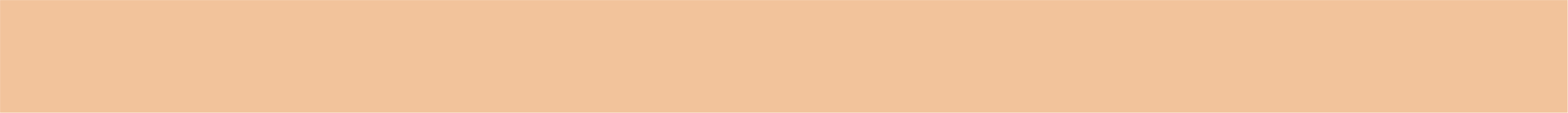 Услуги консьержей
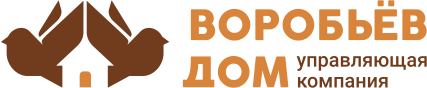 За истекший период консьержи стремились создать комфортные условия для жильцов ЖК Воробьев дом: оказывали помощь в принятии заказов, корреспонденции и сопровождали гостей.
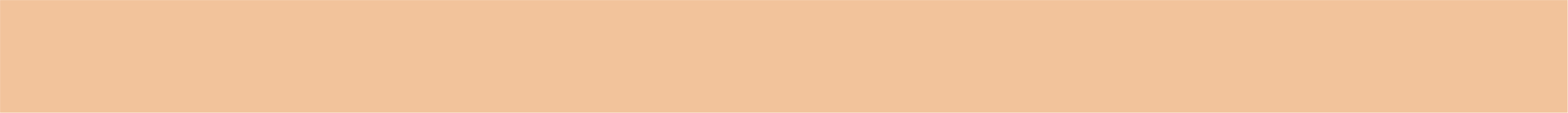 Уборка здания и территории
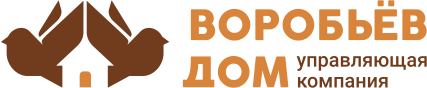 В сентябре выполнили следующие работы (кроме ежедневных работ):
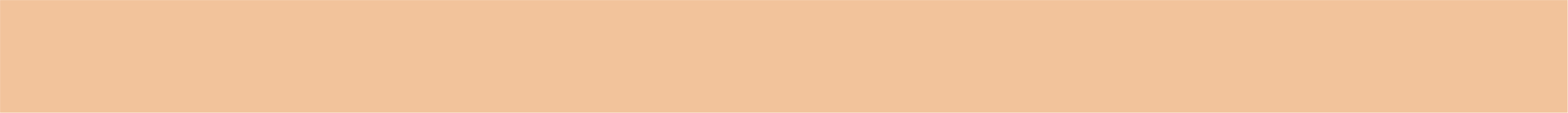 Фонд капитального ремонта
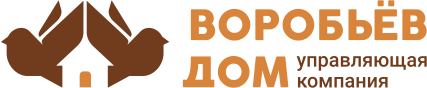 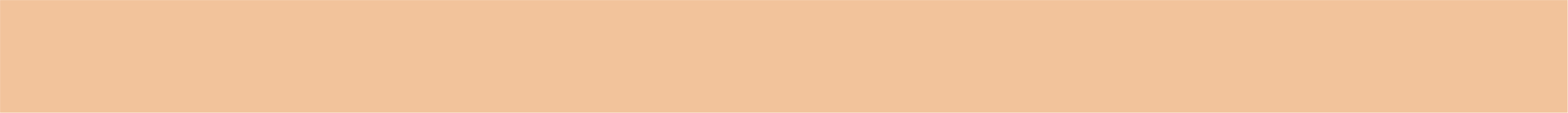 Планы на октябрь 2022 года
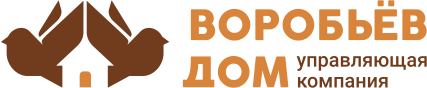 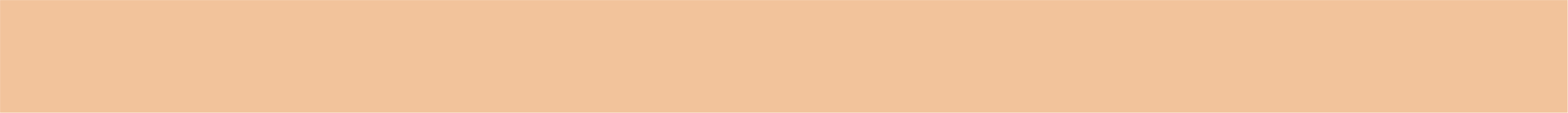 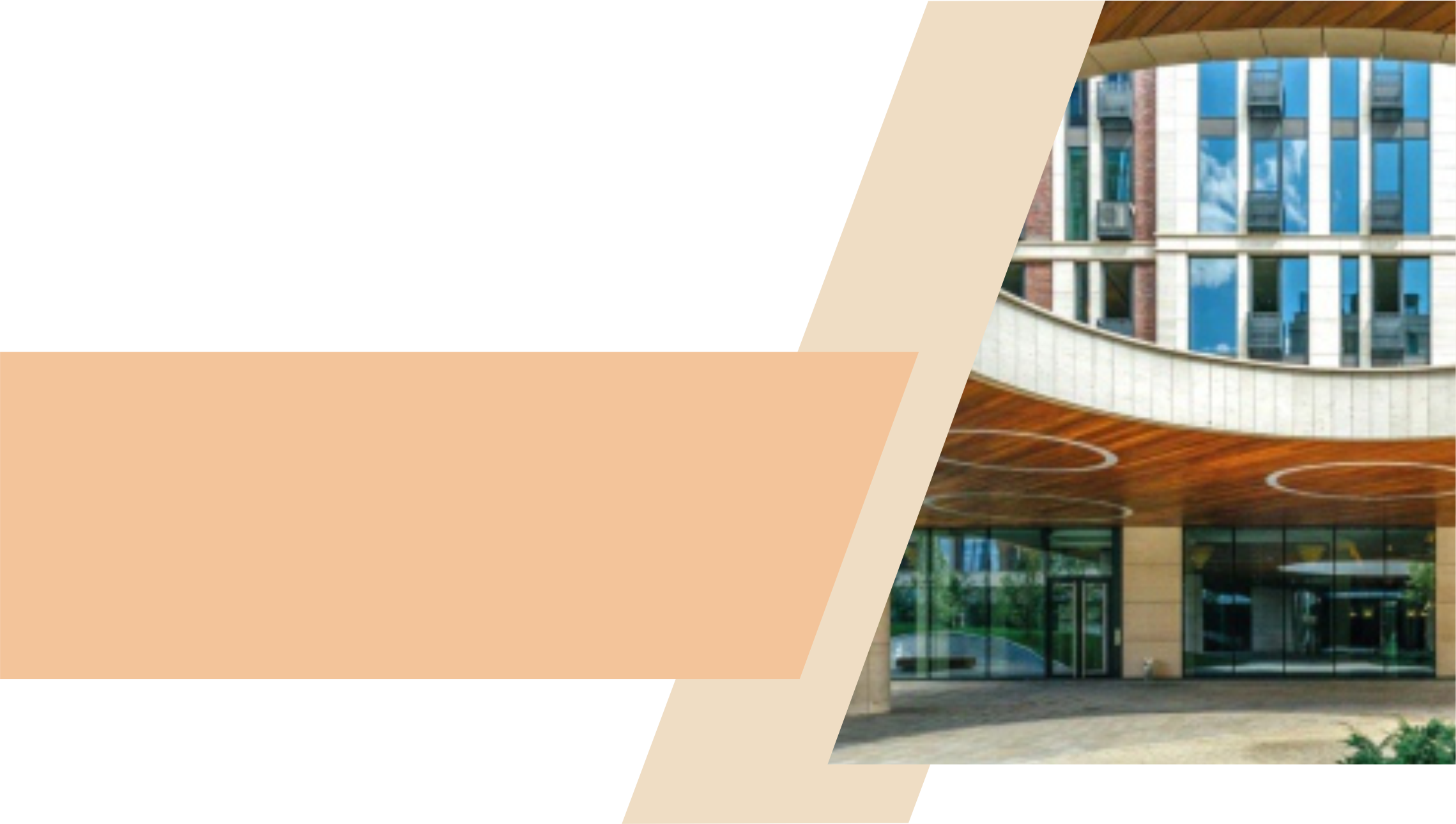 СПАСИБО ЗА
ВНИМАНИЕ
С заботой о вас
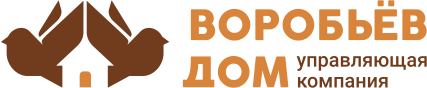